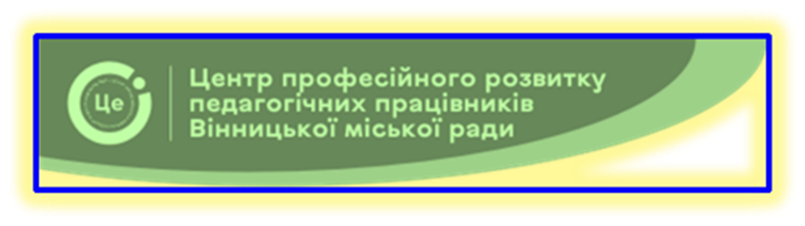 Дата проведення: 06 червня 2024 року
  Початок: 13.30
Засідання міської школи молодого майстра «Творення» 
(молоді вихователі :  ІІІ-й рік роботи)
ІНФОРМАЦІЙНА ТРИБУНА«Сучасні проблеми екологічного виховання дітей та шляхи їх подолання»
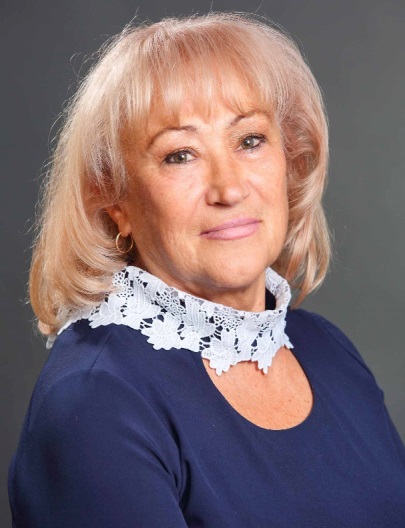 Спікер - консультант КУ «ЦПРПП ВМР»  
   Лариса Бондарчук
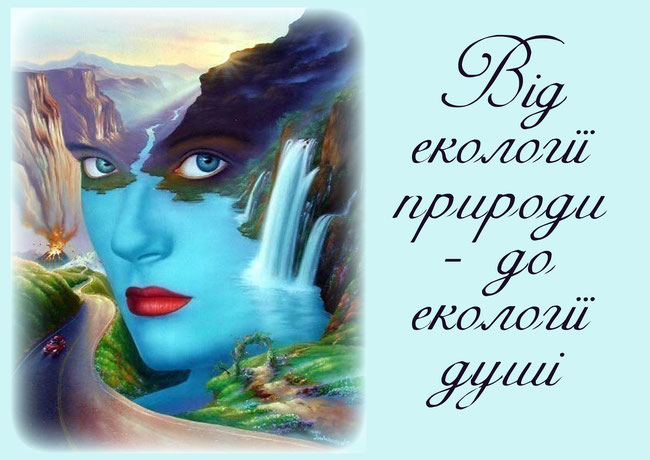 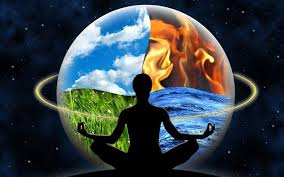 Екологічні проблеми
Серед сучасних глобальних світових проблем людства екологічні проблеми посідають  найголовніше місце
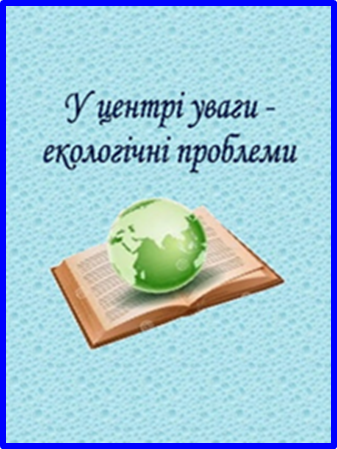 Екологічні проблеми
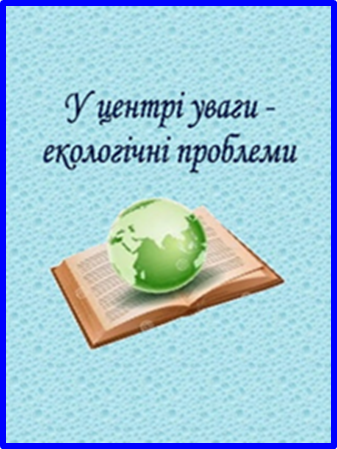 На першому, найгіршому місці в рейтингу смертності від серцево-судинних захворювань, спричинених неправильним харчуванням, за відсотковим рівнем – Україна
Екологічні проблеми
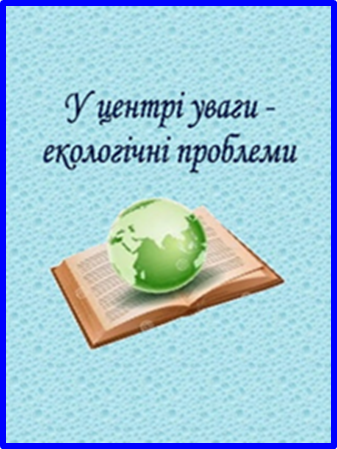 1. Україна (38,2% від усіх смертей)
2. Білорусь (36,8%)
3. Грузія (34,4%)
4. Молдова (34,2%)
5. Узбекистан (32,2%)
6. Болгарія (32,2%)
7. Азербайджан (32,0%)
8. Туркменистан (31,9%)
9. Латвія (31,7%)
10. Литва (30,5%)
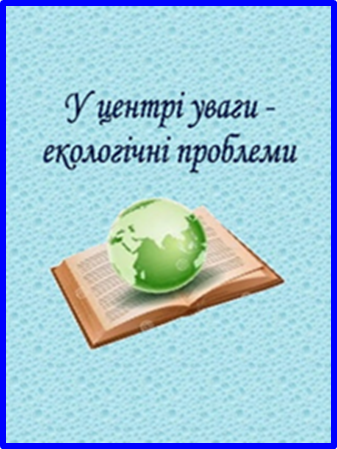 Екологічні проблеми
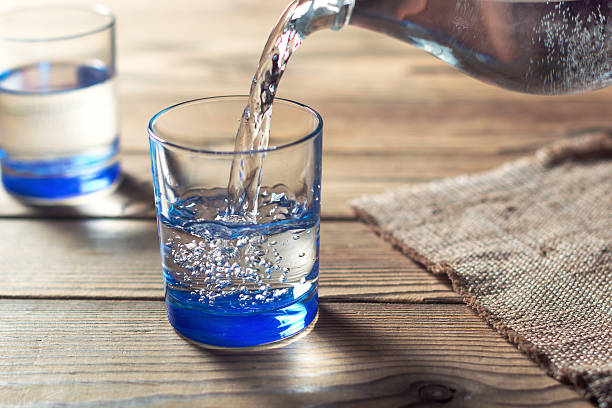 Українську питну воду визнали найгіршою у світі
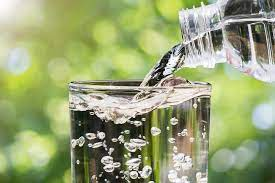 Формування екологічної свідомості дошкільника
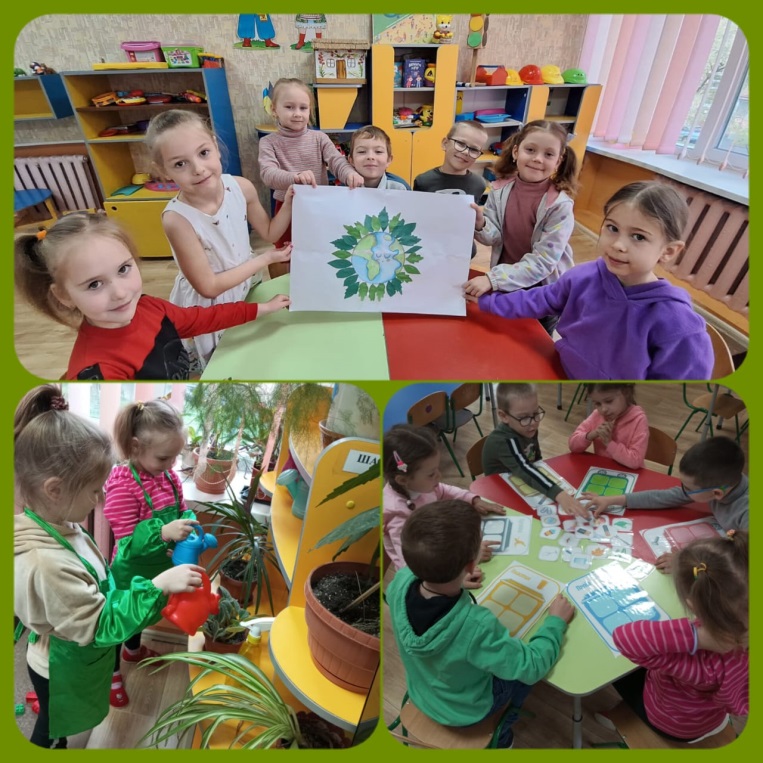 Ключове значення у формуванні природничо-екологічної компетентності дошкільника відіграє позиція    і      дії педагога
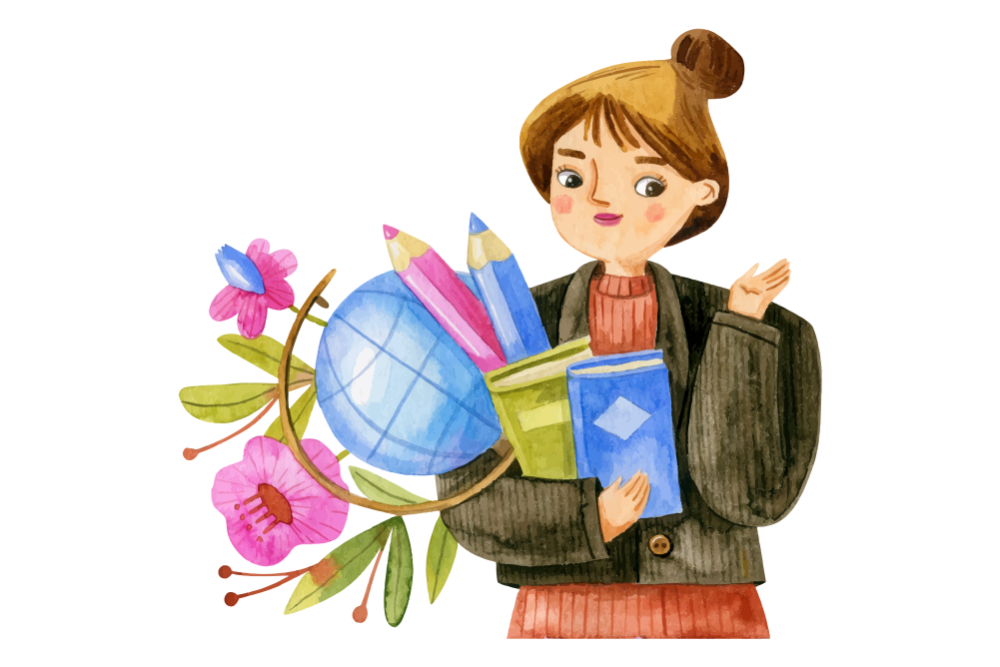 Як має діяти вихователь?
Позбутися стереотипів
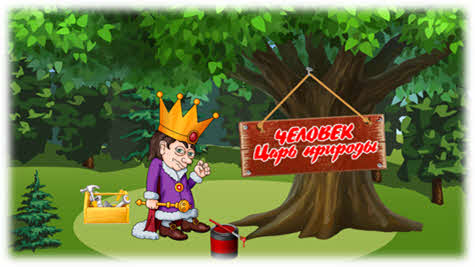 «людина – цар природи»,
звички акцентувати увагу 
на корисності/ шкідливості
рослин і тварин,
оцінювати 
об’єкти природи як
«гарні» чи «негарні»
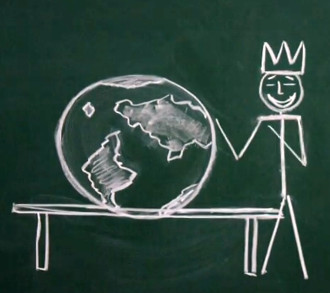 Термін «екологія» вперше був вжитий в 1866 році у Німеччині
Походить від грецьких слів «eikos», що означає дім, помешкання, місце перебування та «logos» – наука
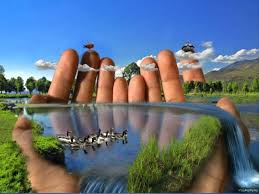 ця наука виникла з часів творіння, 
коли Господь дав людині доручення «оволодійте» та «пануйте»!
Той, хто на основі пізнання та відкриттів, глибоко розуміє потреби всього живого, буде добрим, люблячим та уважним господарем над всім творінням!
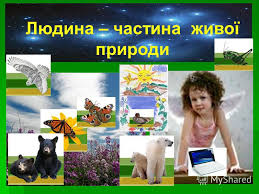 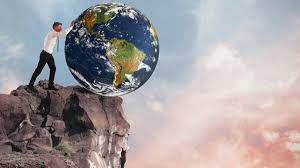 Але людина відвернулася від Бога і вирішила самостійно «приборкувати природу», використовувати її для своїх потреб, не вникаючи у будову екосистем
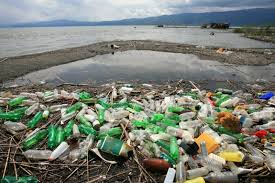 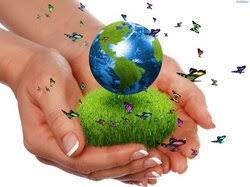 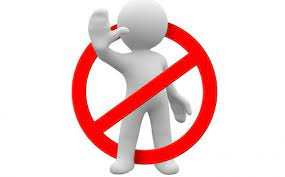 «Ми не можемо 
чекати милостей від природи; взяти їх у неї наше завдання!»
Усвідомити: 
допомога природі має бути орієнтована на потреби її об’єктів і ґрунтуватися на знанні їхніх біологічних особливостей. Тільки тоді можна не нашкодити довкіллю
Бути прикладом  ДЛЯ НАСЛІДУВАННЯ
стимулювати самостійність дітей у пізнанні природи, поважати їхнє право на помилку
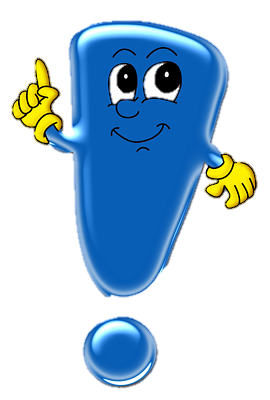 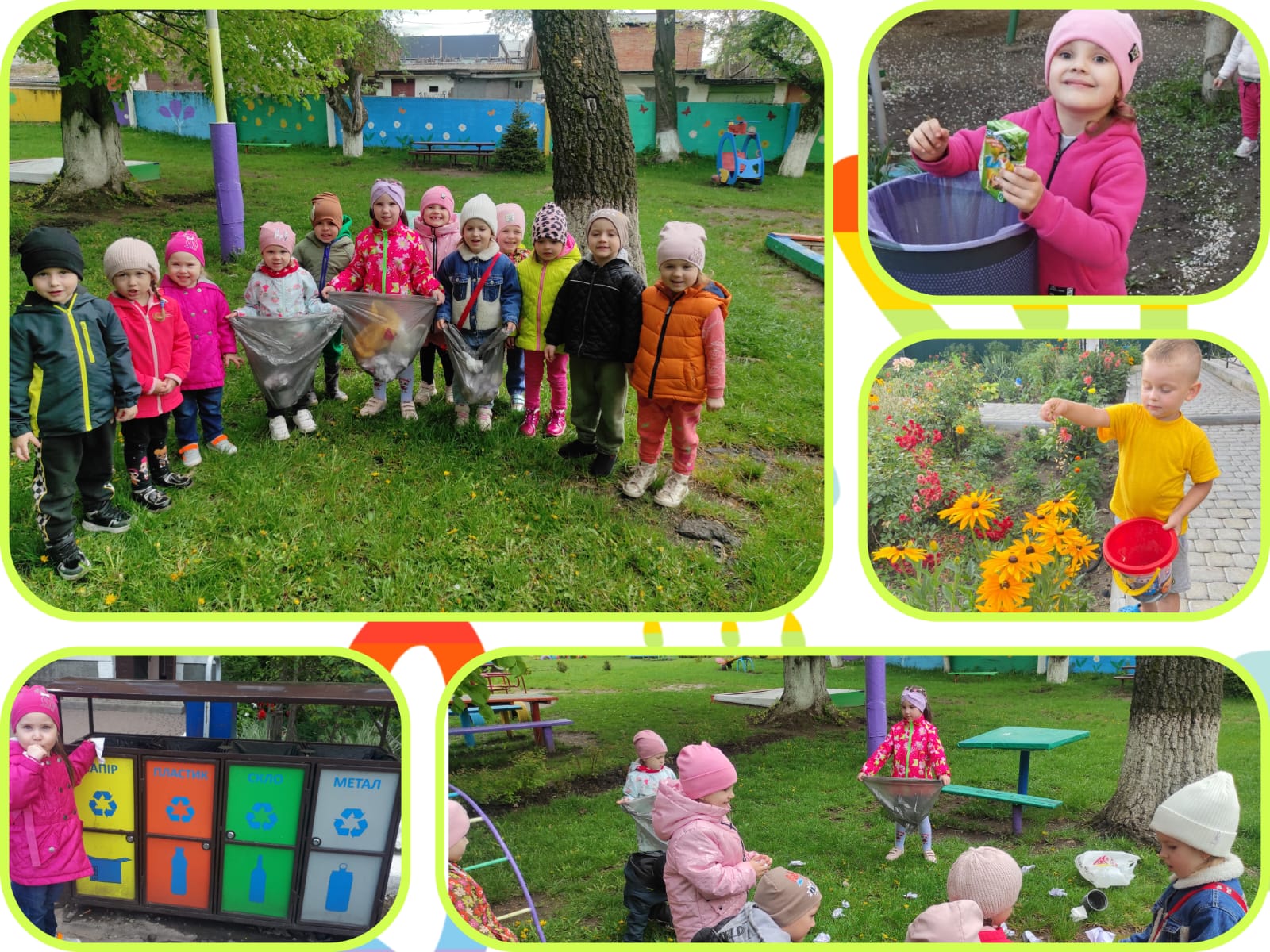 Віддавати перевагу наочним методам
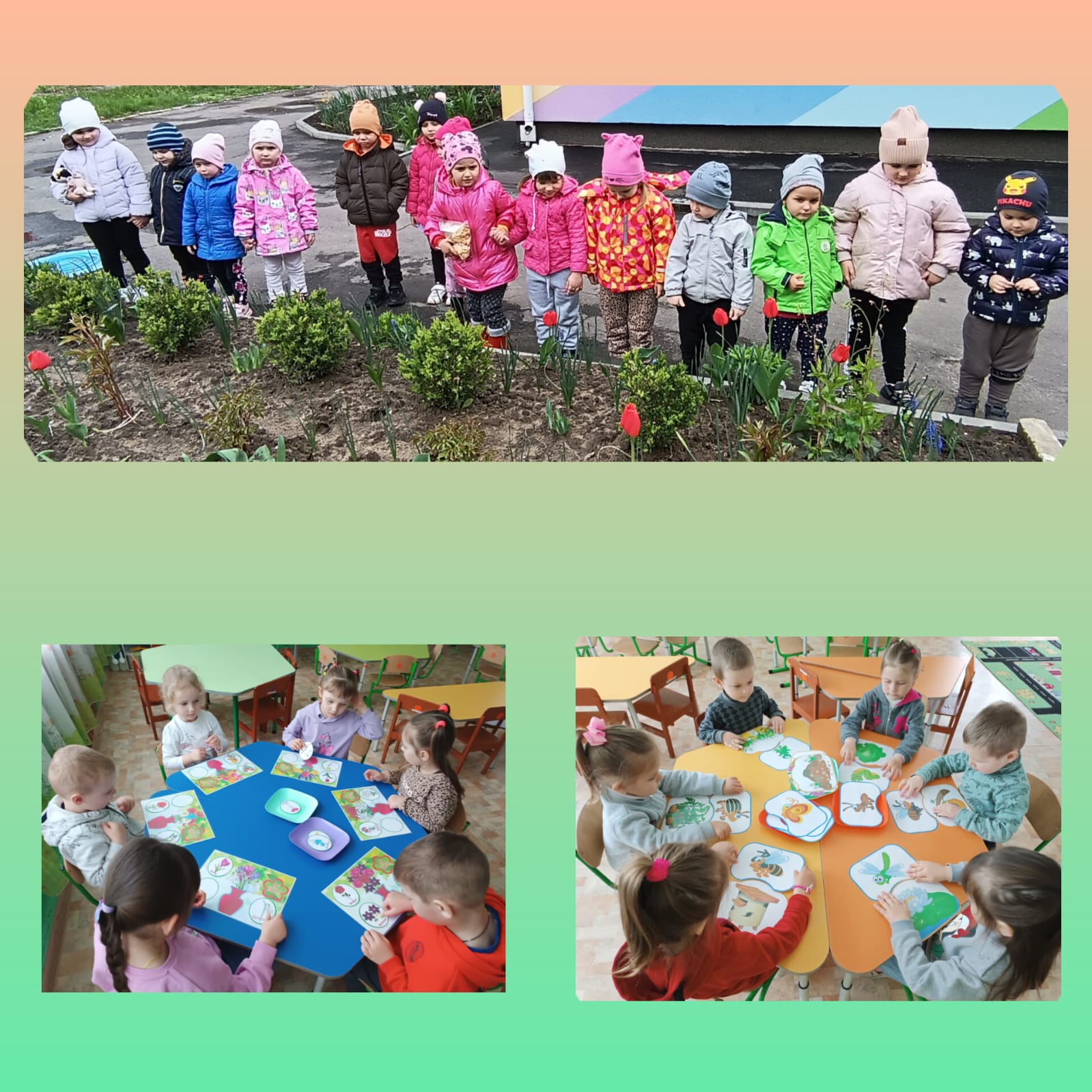 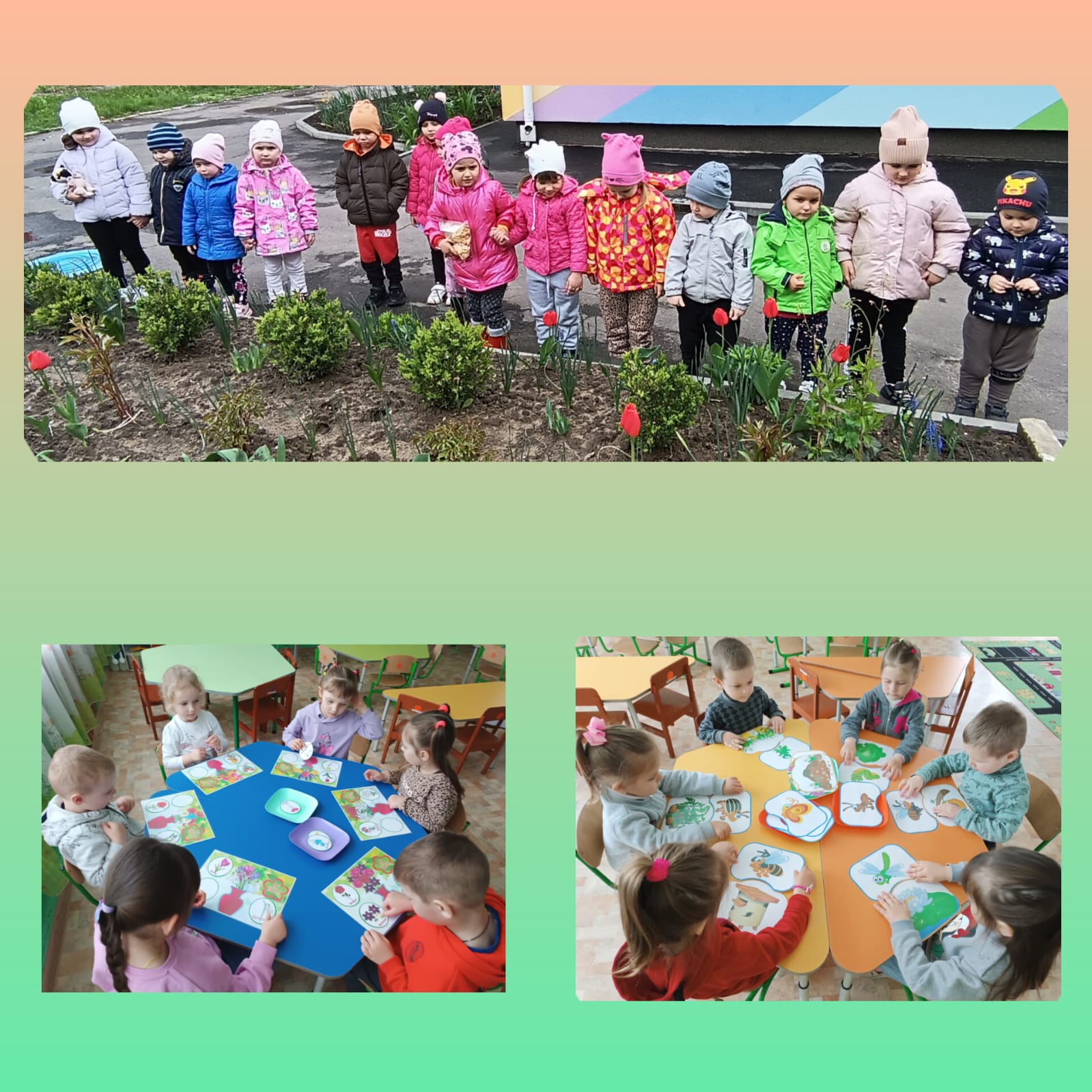 Надавати дітям свободу вибору
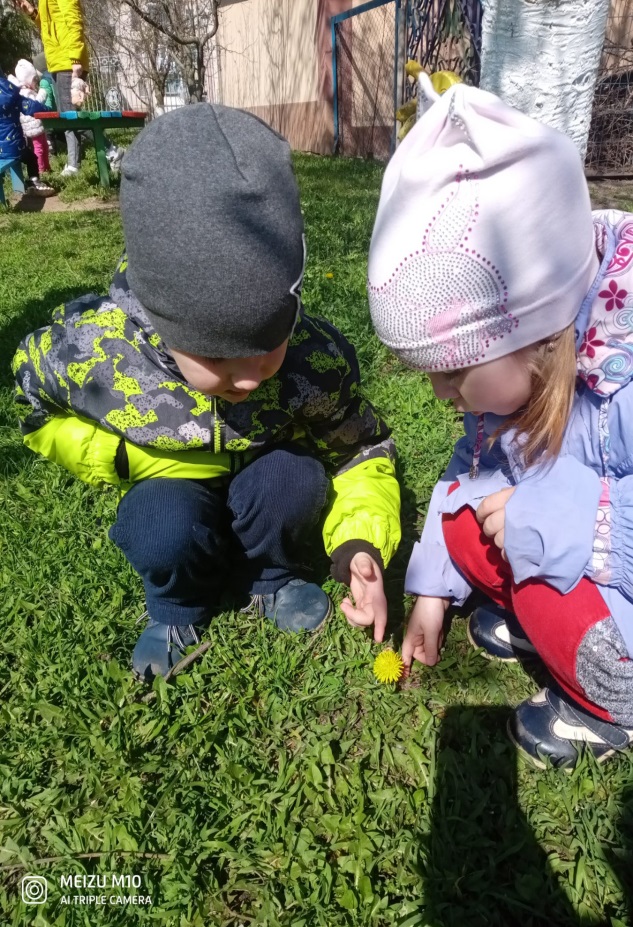 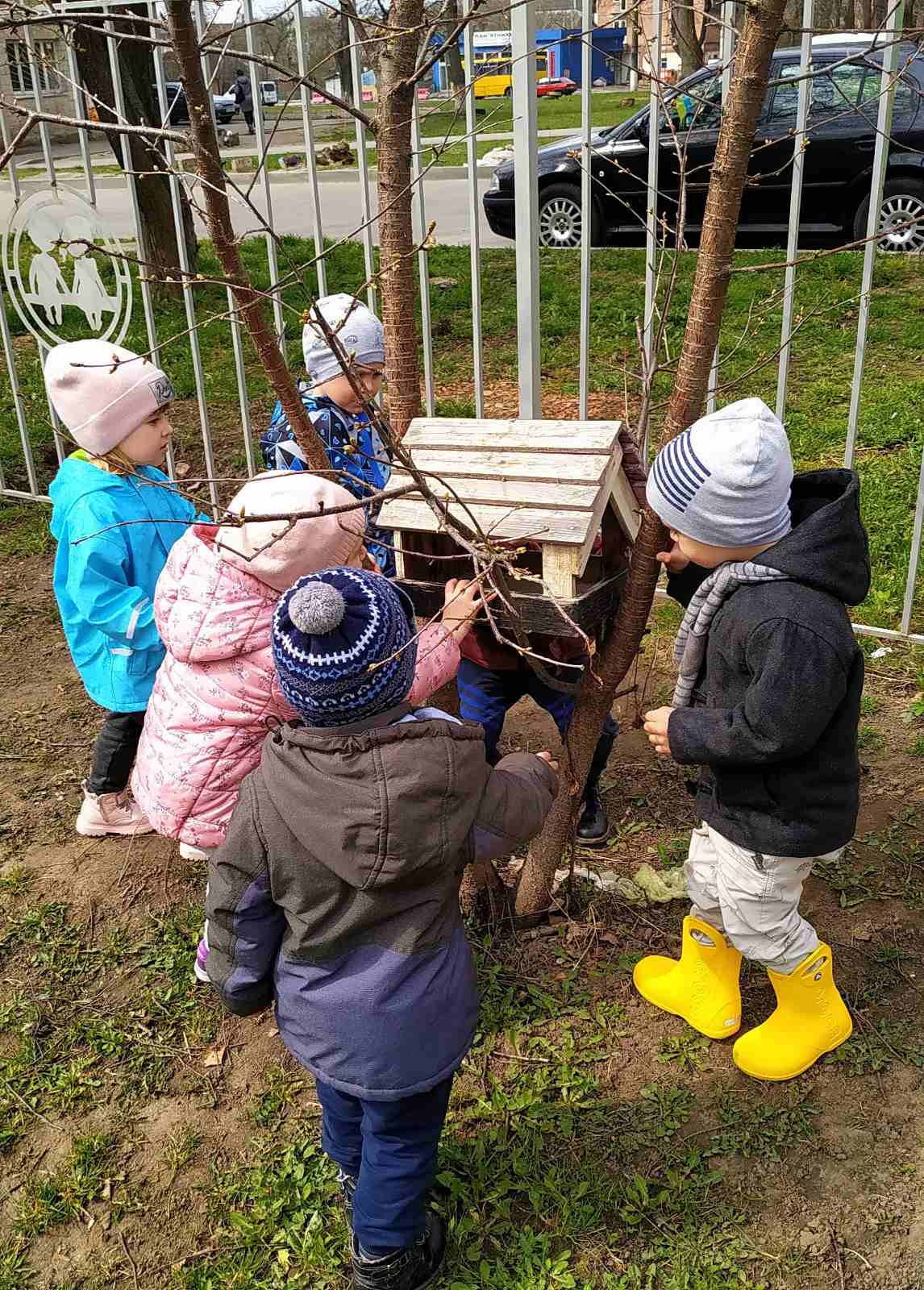 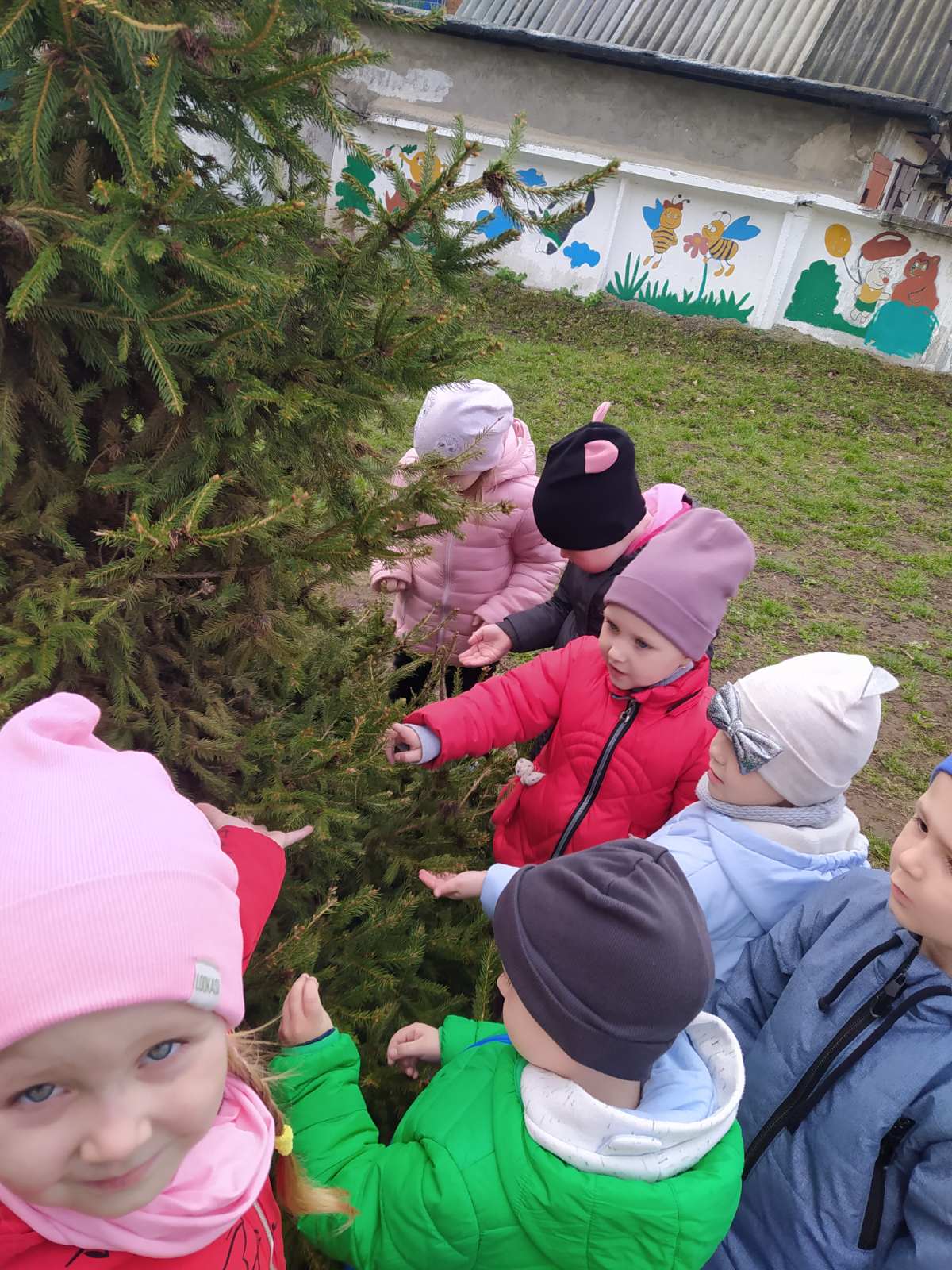 Формувати природничо-екологічну компетентність
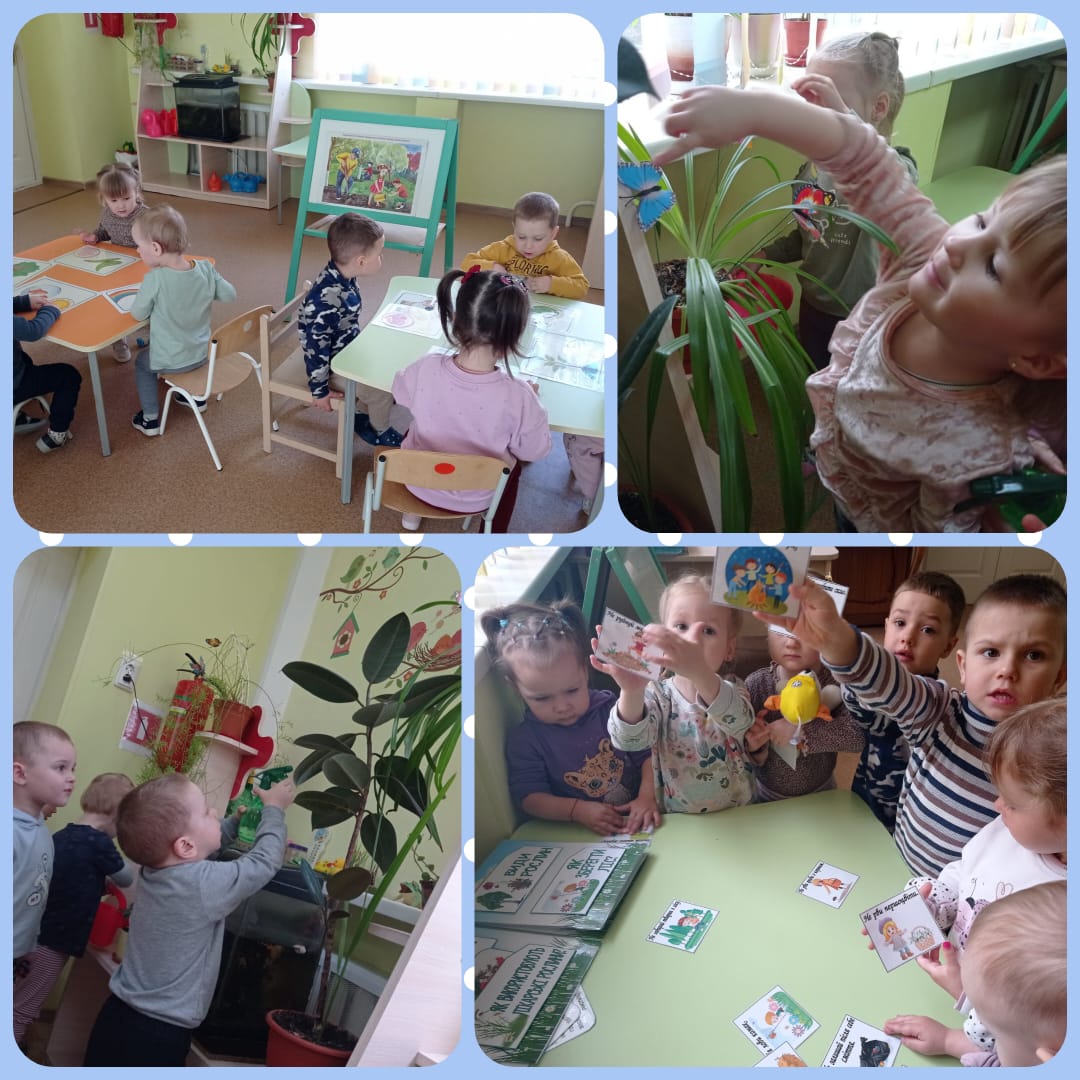 З позиції комплексного, системного, діяльнісного, інтегрованого підходів
Не давати готові знання про природу
стимулювати бажання дітей здобути їх самостійно чи з незначною допомогою дорослого через різноманітні дослідницькі дії
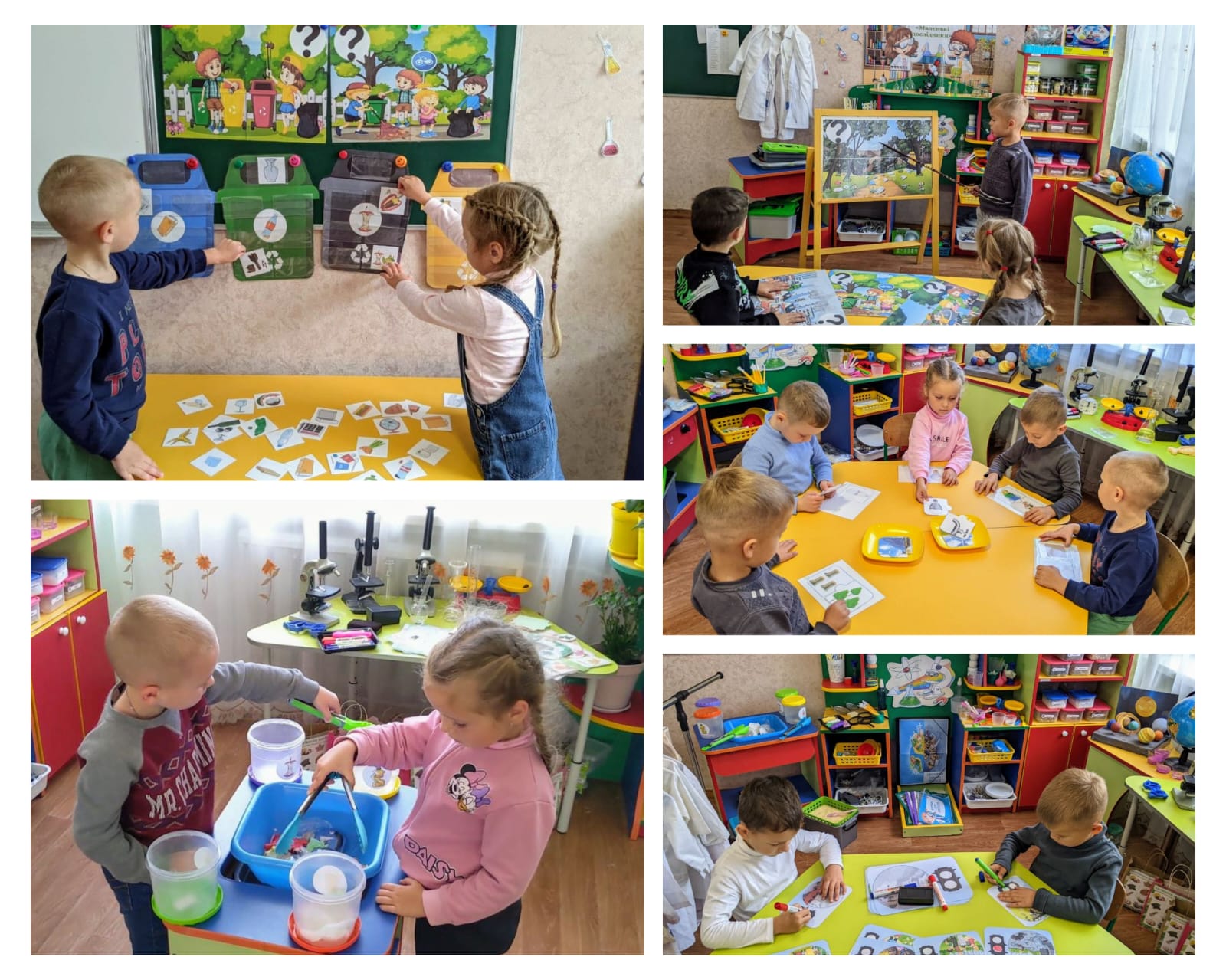 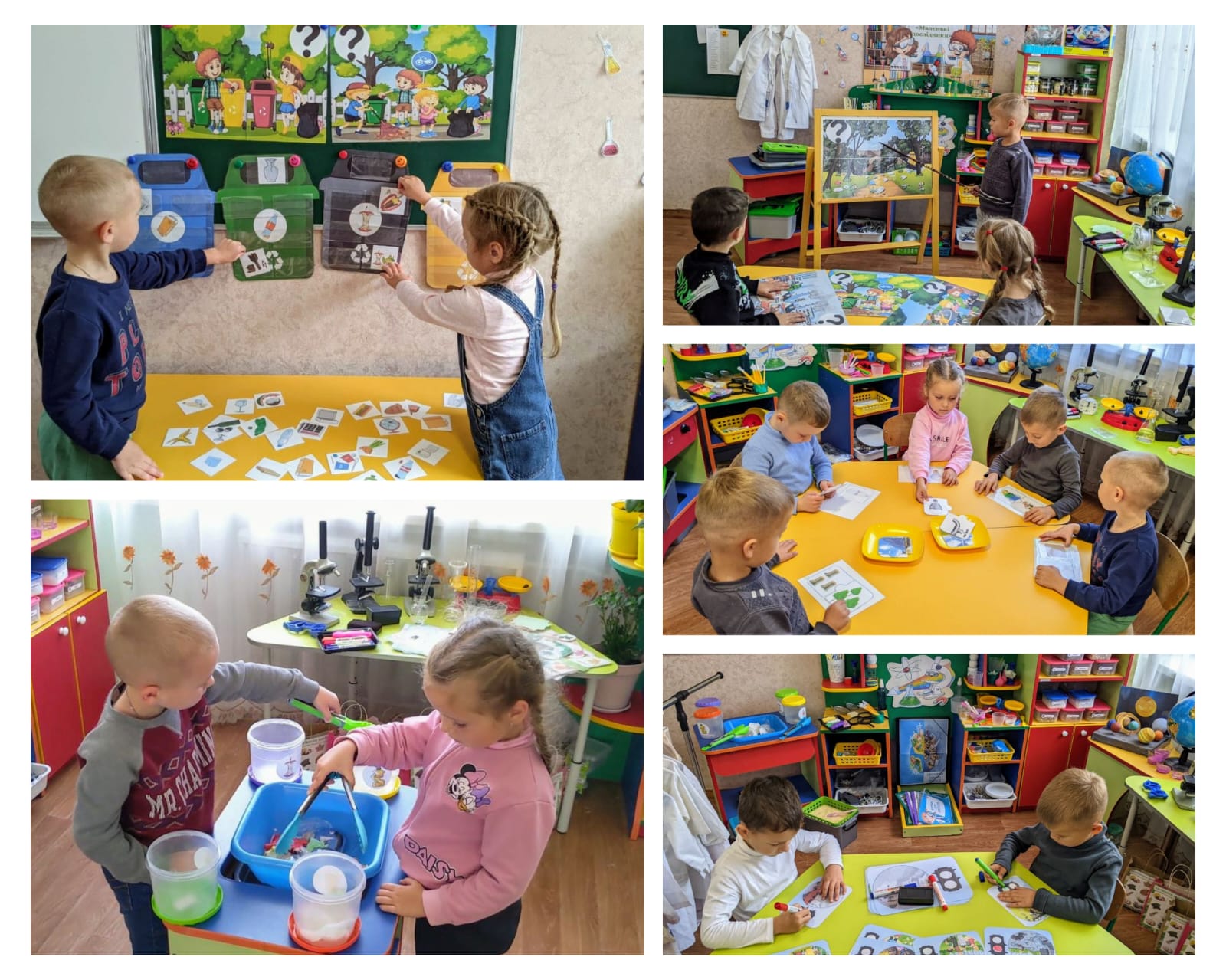 Зробити батьків вихованців своїми партнерами
Залучення батьків у процес формування у дитини природничо-екологічної компетентності та навичок: 
бесіди за круглим столом;
спільне дозвілля, свята, квк, вікторини;
участь батьків у виставках, оглядах-конкурсах;
залучення батьків до спільної з дітьми трудової діяльності на ділянці та в куточку природи;
випуск фотогазет, екологічних альбомів тощо.
Принципи освітньої діяльності
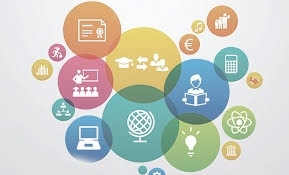 науковості 
позитивізму
проблемності 
системності
наочності 
гуманності 
послідовності 
інтеграції
діяльності
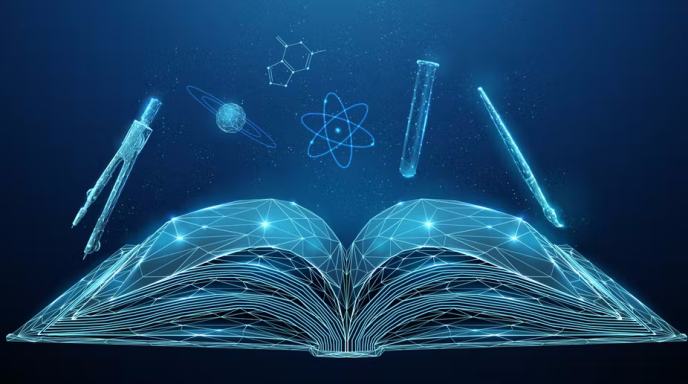 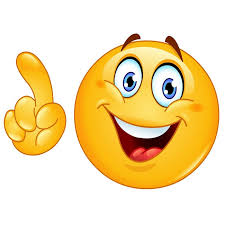 Принцип позитивізму
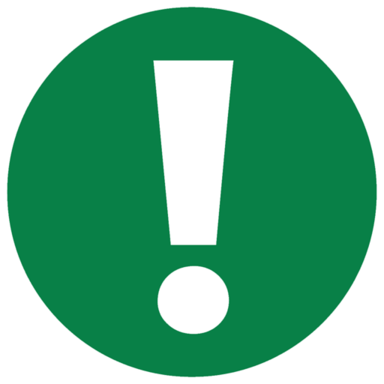 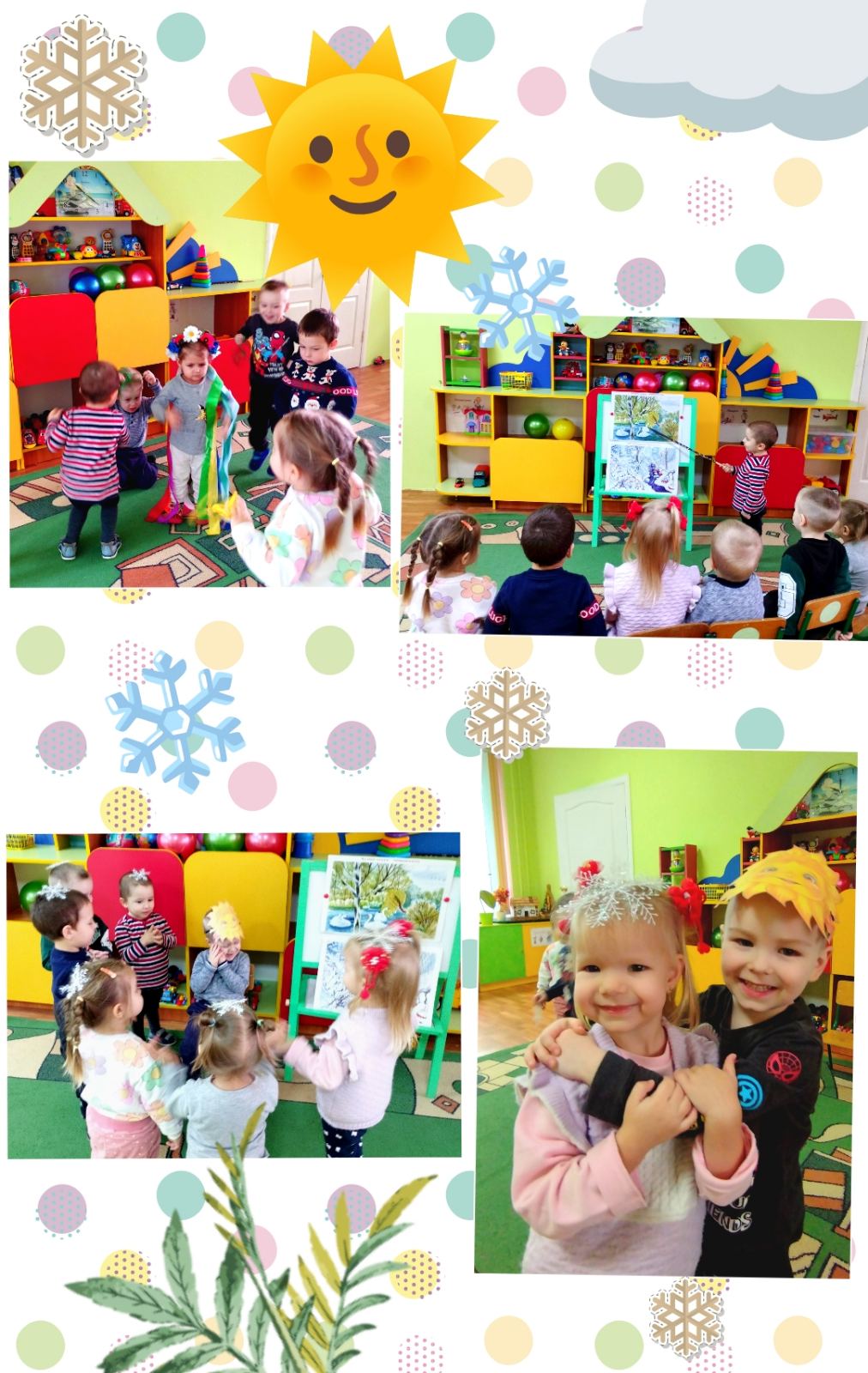 Пам’ятайте: завчити гасла і правила дошкільникам не складно, однак ефективність  такого підходу нульова. Щоб дитина дотримувалась правил, вона має усвідомити їх значення й відчути наслідки їх недотримання на емоційному рівні.
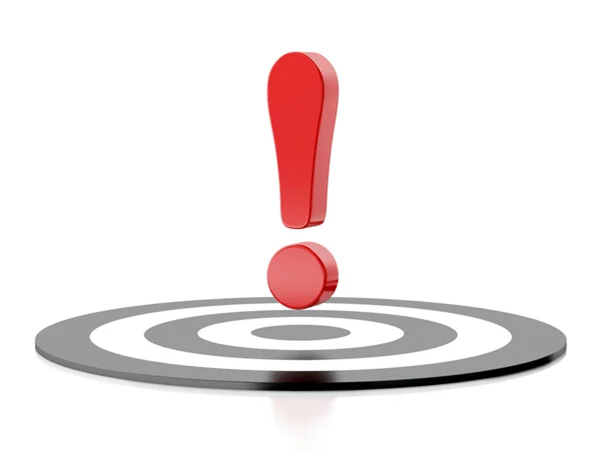 Принцип проблемності
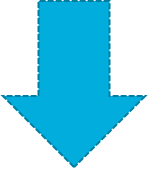 залучення педагогом дітей до розв’язання проблемних ситуацій;
проблемні ситуації можуть створюватись у процесі експериментальної діяльності, під час проведення дослідів, спостережень;
доречно створювати проблемні ситуації й у повсякденному житті;
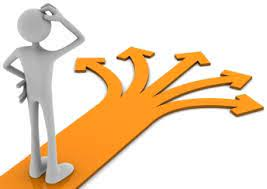 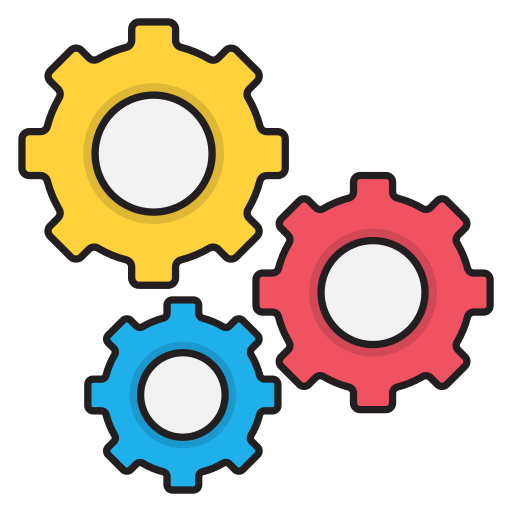 Принцип системності
Кожна тема екологічного змісту розкривається через різні види діяльності дітей, відповідно до плану освітньої роботи. 
Беруться до уваги логіка організації кожної з форм роботи, можливості дошкільників, пора року, добираються відповідні методи. 
Системність проявляється і в організації роботи з батьками, в одночасній реалізації всіх основних компонентів системи екологічної освіти.
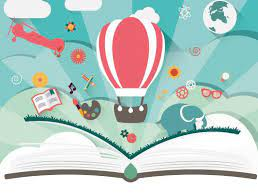 Принцип інтеграції
Інтегрований підхід є стрижневим і відображає реалізацію ідей взаємозв'язку екологічного виховання не лише з природним довкіллям, а й з іншими розділами програми
Інтегрований підхід до використання різних видів дитячої діяльності дає можливість формувати природничо-екологічну компетентність дошкільників комплексно і системно.
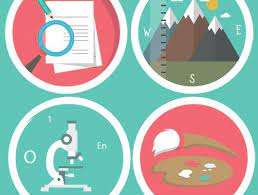 Принцип наочності
Принцип наочності базується на тому, що в дітей переважає наочно-образне  і наочно-дійове мислення
для розв'язання цілей і завдань екологічної освіти педагог вибирає об'єкти та процеси, доступні розумінню й осягненню дитиною певного віку, які вона може спостерігати безпосередньо у своєму оточенні
використання в роботі з дітьми наочного матеріалу: ілюстрацій, посібників, відеоматеріалів, презентацій, картин, плакатів, моделей, макетів тощо
Принцип гуманізму
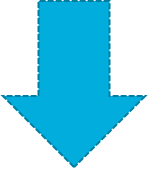 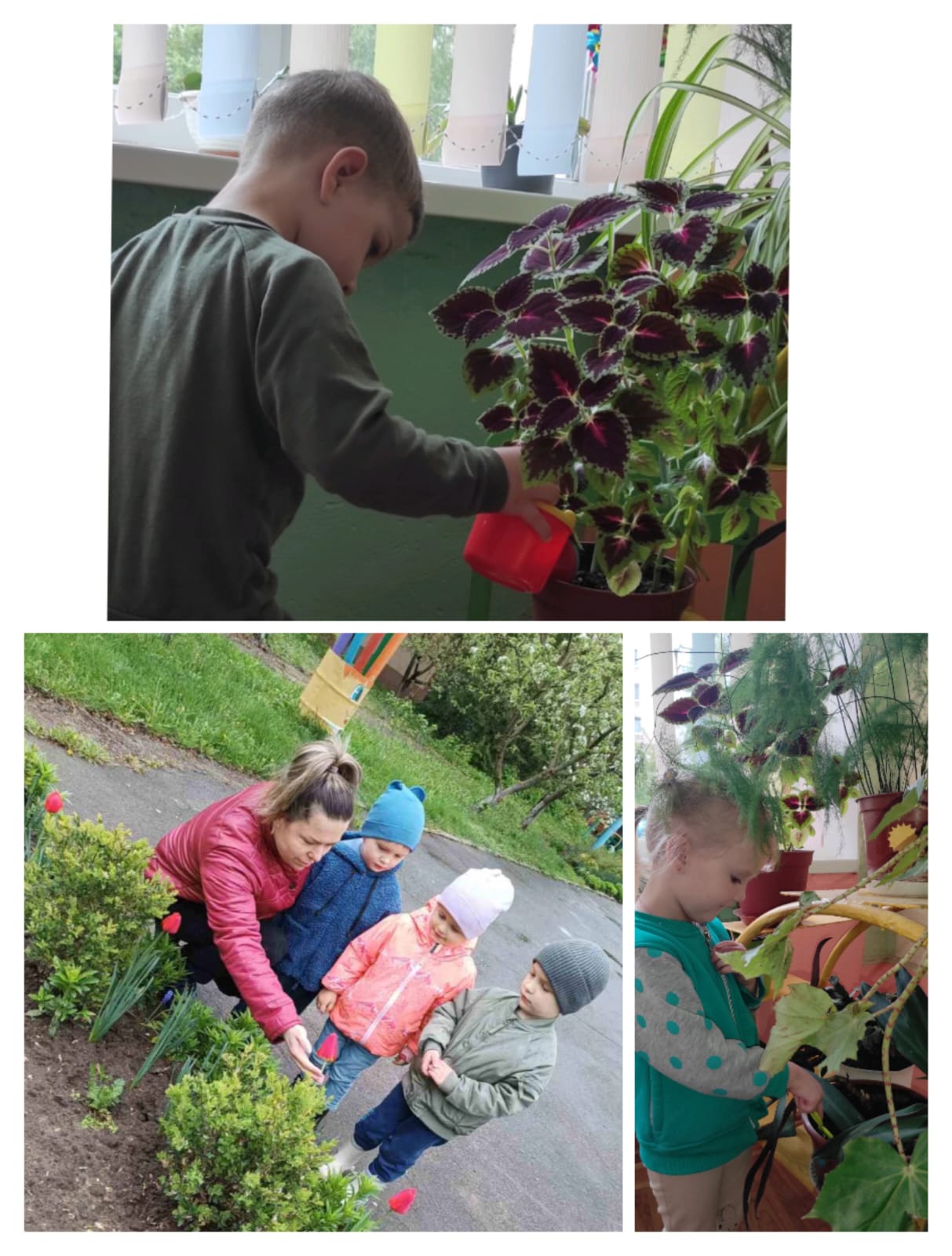 Проявляється у виборі вихователями гуманістичної моделі освіти, яка передбачає перехід від авторитарного навчання і виховання до особистісно оpiєнтованого, до педагогіки співробітництва дорослого і дитини, діалогову форму навчання
Принцип послідовності
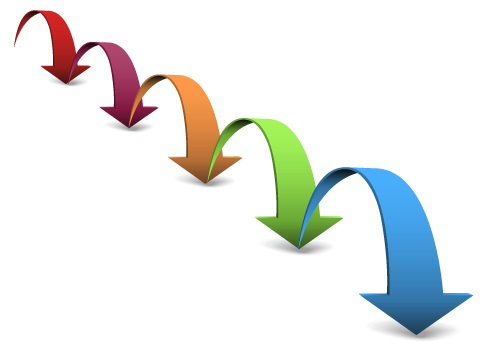 пов'язаний із принципами системності та проблемності
заняття екологічного спрямування слід проводити в певній послідовності, яка відображає логіку вивчення тем
подача інформації – від простої до складної
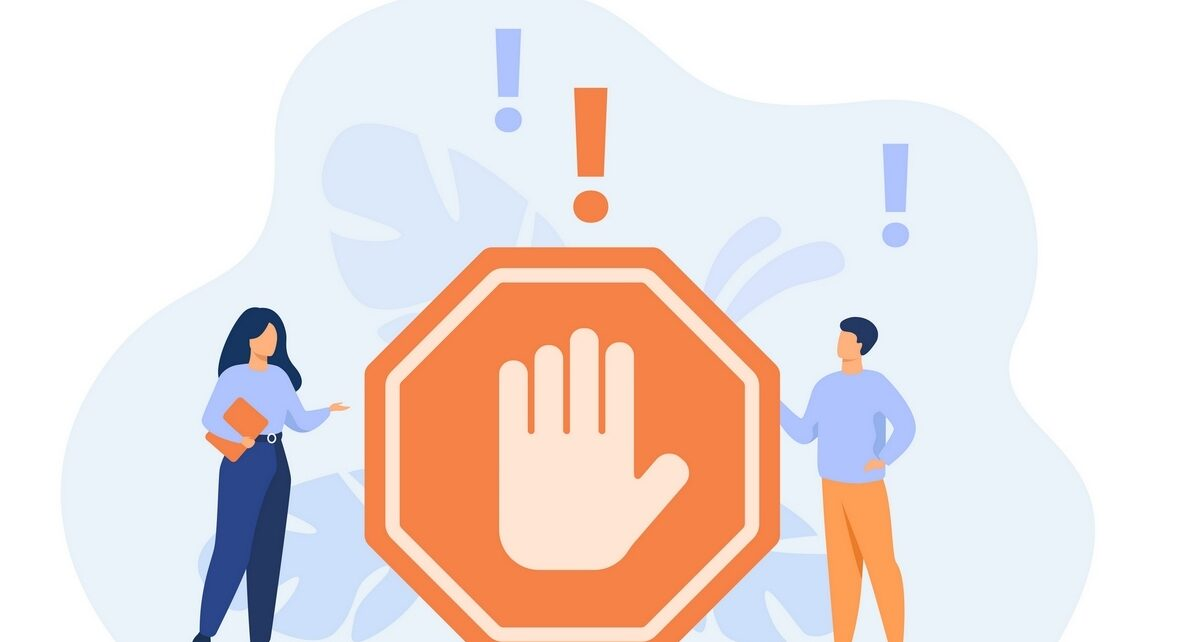 Принцип безпечності
Природні об'єкти не повинні страждати в процесі спостережень та дослідів
Форми і методи роботи, які використовує вихователь, мають бути безпечними для малят
Практична діяльність дошкільнят має виключати потенційно небезпечні для них території та об'єкти
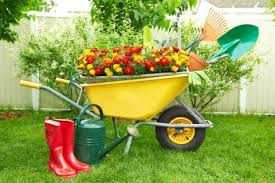 Принцип діяльності
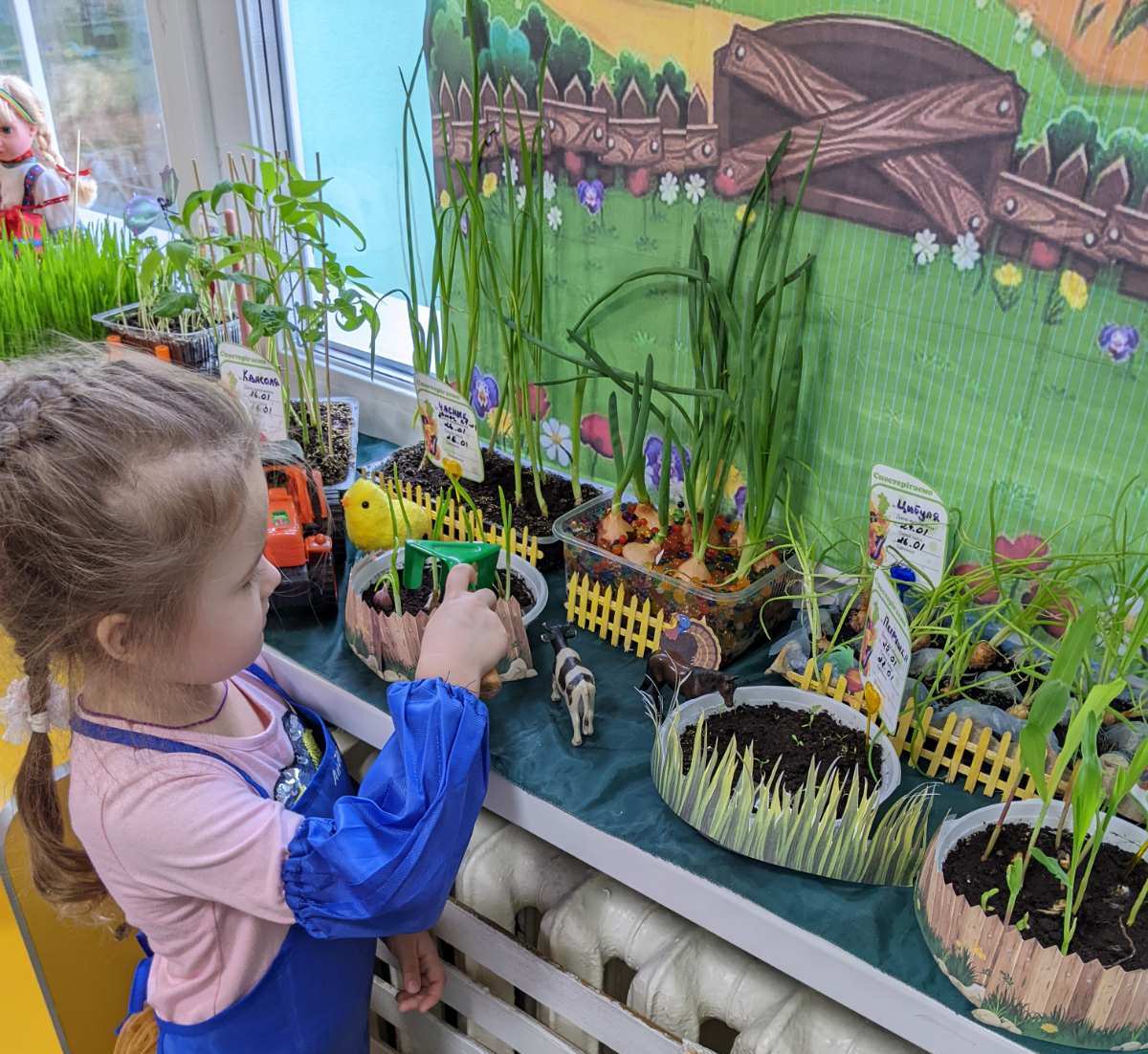 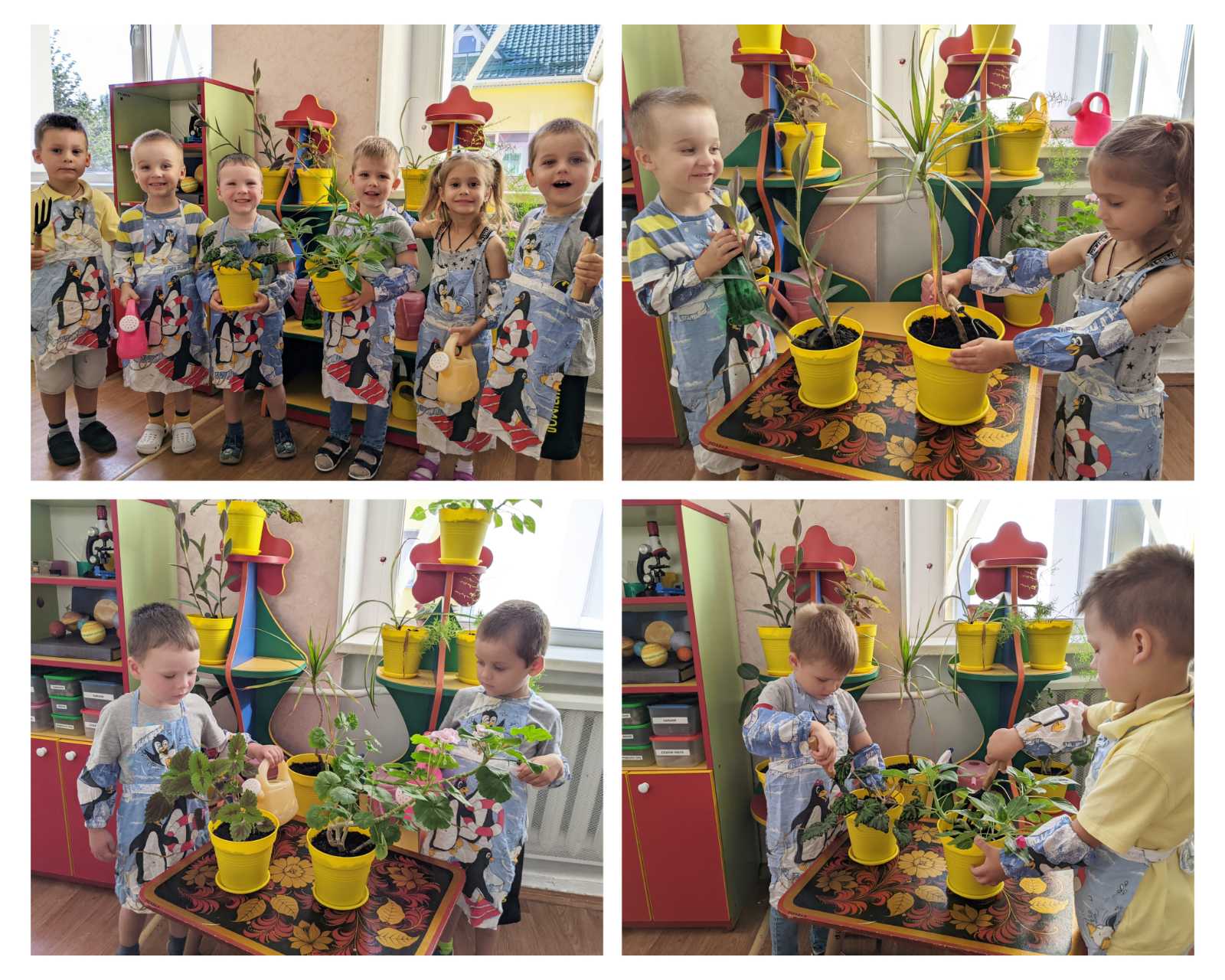 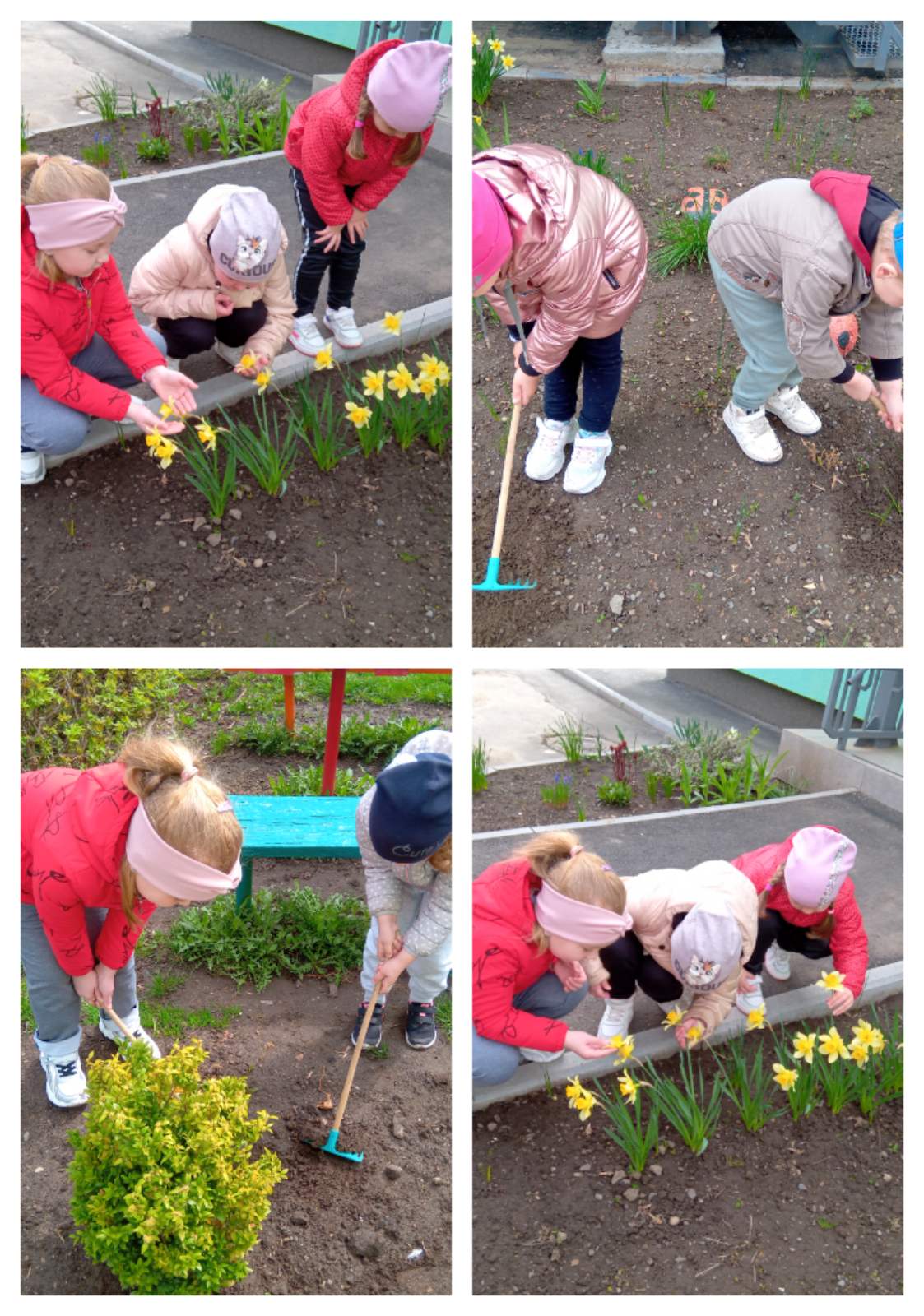 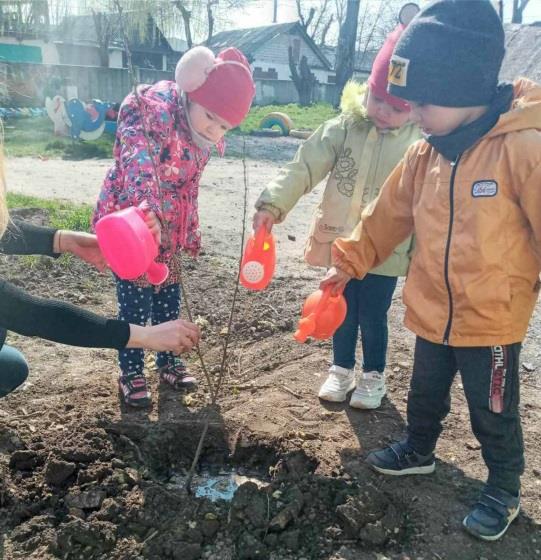 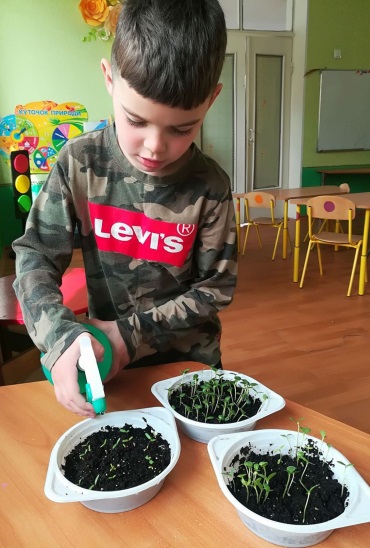 Педагогічна спадщина видатного українського педагога Василя Сухомлинського
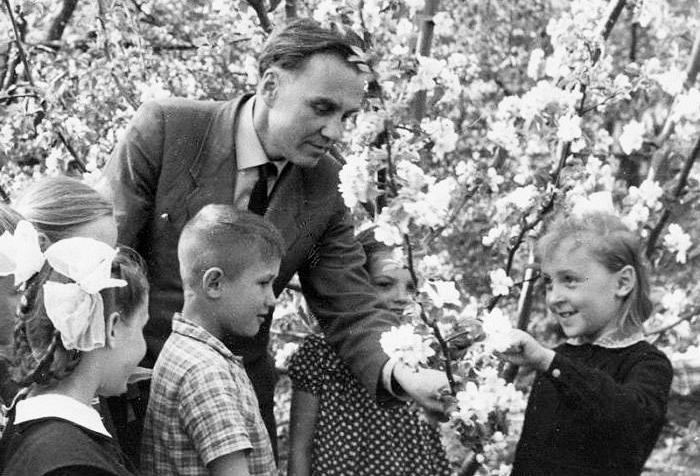 Великий педагог вважав, що самих екологічних знань з охорони навколишнього середовища, якщо вони не втілюються на практиці, недостатньо. Для повноцінного розвитку потрібне живе спілкування з природою. Тому більшість занять бажано проводить на свіжому повітрі.
«...спостереження мають осмислюватися і запам'ятовуватися…»
В.О. Сухомлинський
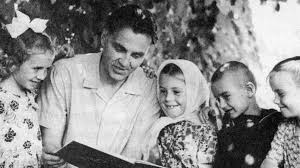 Педагогічна спадщина видатного українського педагога В.О. Сухомлинського
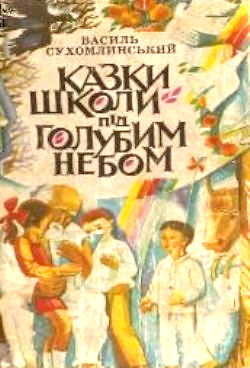 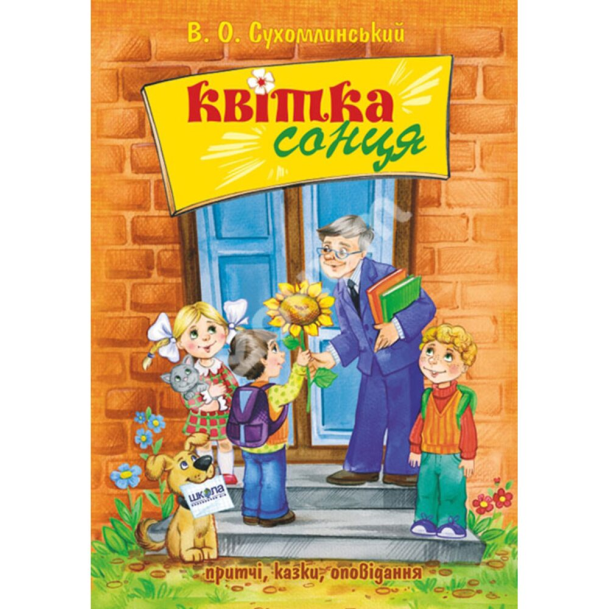 Оповідання В.О. Сухомлинського, які допоможуть зачепити струни душі кожної дитини:
«Що найтяжче журавлям?»;
«Як Марійка поливала дерева»;
«Зайчик і Горобина»;
«Які вони бідні»;
 «Як визволити джмеля?»;
«Покинуте кошеня»; 
«Дуб»;
«Ранковий вітерець»; 
«Конвалія»;
«Золоті стрічки» та інші.
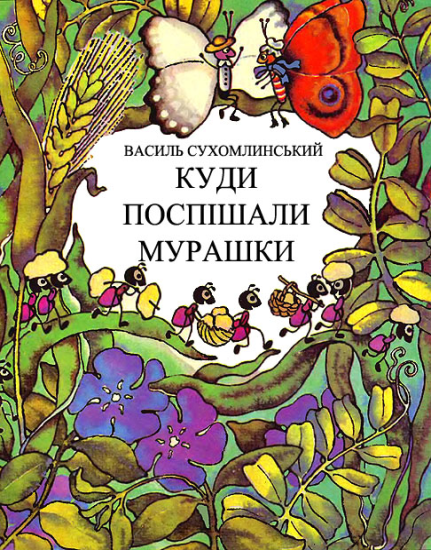 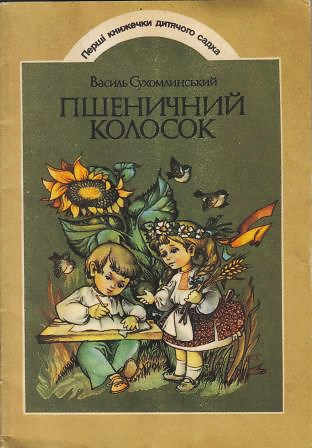 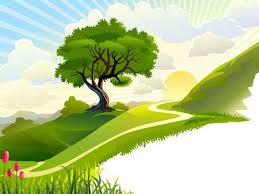 «Природа стає виховним могутнім фактором лише тоді, коли маленька людина після трьох – чотирьох років навчання з подивом приходить до думки: світ навколо мене став багатшим, красивішим і ця зміна світу – моя праця, це я». 
Сухомлинський В.О.
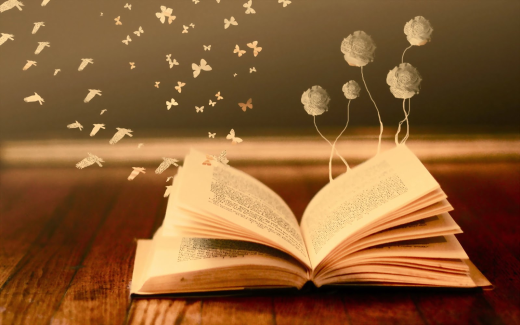 Список використаних джерел:
Вихователь-методист, № 3, 2023 року. Аналізуємо освітній процес: природничо-екологічний напрям.

2. Дошкільне виховання, № 6, 2021 року. Дитина в природному довкіллі.

3. Дошкільне виховання, № 2, 2020 року. Збережемо планету для  
    майбутніх поколінь.